REPowerEU and the Offshore Renewable Energy Strategy
Synergies and Clustering between Maritime Projects“Workshop on Offshore Renewable Energy”
04.10.22
Céline Frank, European Commission
DG MARE.A2
The Offshore Strategy: a step-change and EU-wide
2050
Offshore renewable energy is only starting !
- Fast development in the North Sea and the Baltic Sea- Taking off in the Atlantic and the Mediterranean Sea with emerging technologies- Good case for outermost regions and islands- Good potential identified in the Black Sea
2030
Today
Priority actions
Maritime spatial planning
Grid infrastructure
Regulatory framework
Research and innovation
Support a strong supply and value chain across Europe
2025
[Speaker Notes: Adopted Offshore Strategy in November 2020 to push for the step-change we need
Looking at measures that help the development of offshore renewables, from ocean energy to port infrastructure and interconnectors
High ambitions, high investments required to realise this]
REPowerEU: Objectives
To reduce the fossil fuel dependence from Russia to zero by 2027.
Additional investment of €210 billion between now and 2027, and revision of the Recovery and Resilience Facility
Preparing winter by anticipating storage of gas, diversification of supply and use of Liquefied Natural Gas (LNG).
Large push to solar energy (roof-top initiative), wind energy and heat pump.
In the short to medium term, the REPowerEU package supports massive upscale of renewable energy and hydrogen, energy saving and efficiency
New legislation and recommendations for faster permitting of renewables especially in dedicated ‘go–to areas’ with low environmental risk
Short-term measures
Common purchases of gas, LNG and hydrogen via the EU Energy Platform

New energy partnerships

EU-coordinated demand reduction plans in case of gas supply disruption

Fill gas storage to 80% capacity by 1 November 2022

EU Save Energy Communication with recommendations to citizens and businesses

Rapid roll out of solar and wind energy projects combined with renewable hydrogen deployment
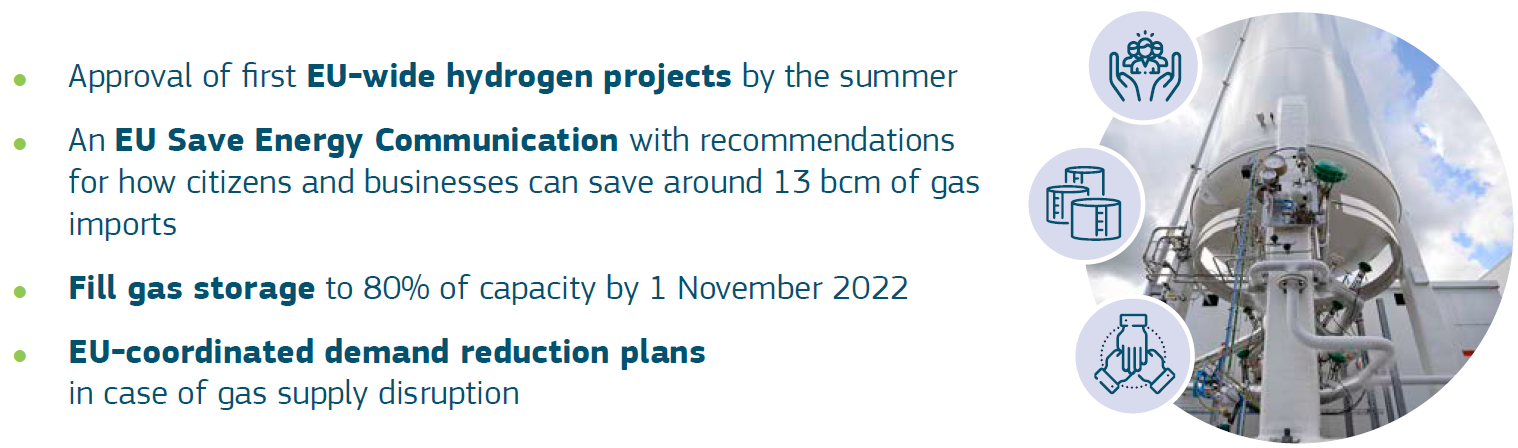 [Speaker Notes: Save Energy Communication: can save around 13bcm of gas imports]
Medium-term measures to be completed before 2027
Increased EU-wide target on energy efficiency for 2030 from 9% to 13%

Increase the European renewables target for 2030 from 40% to 45%

New legislation and recommendations for faster permitting of renewables especially in dedicated ‘go-to areas’ with low environmental risk

New national REPowerEU Plans under the modified Recovery and Resilience Fund
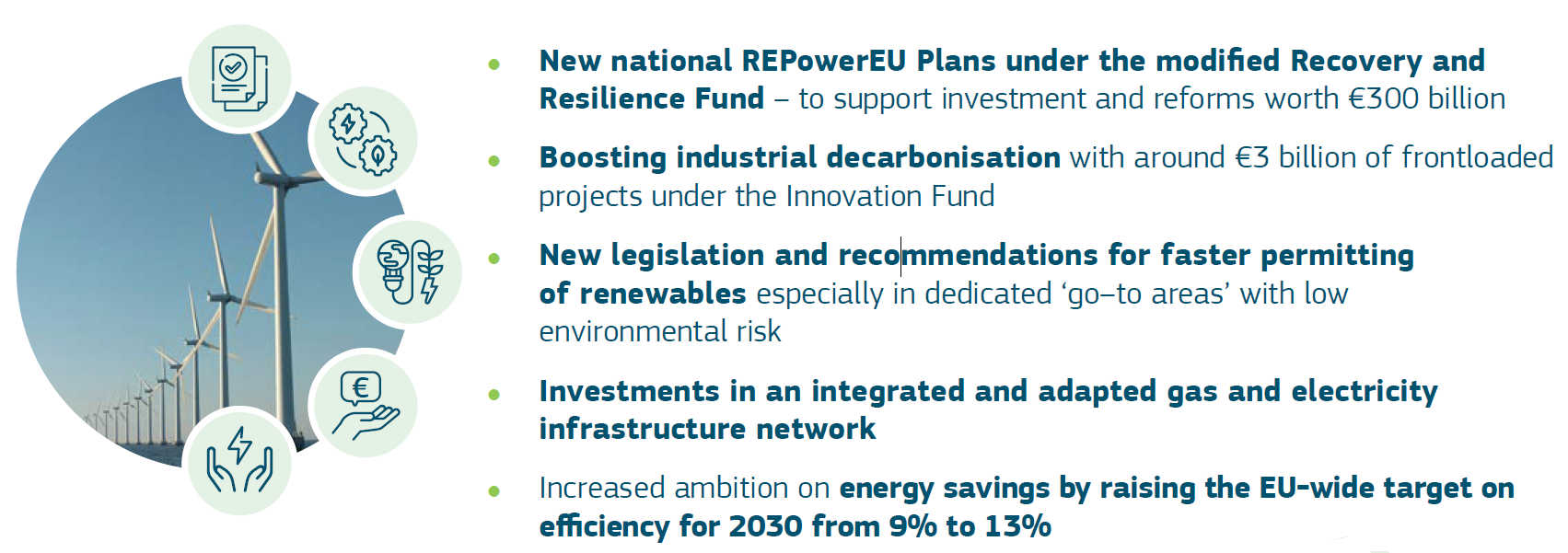 ESBJERG and MARIENBORG declarations
North Sea

65 GW by 2030

150 GW by 2050

Hydrogen 20GW by 2030

Baltic sea

19.6 GW by
2030
Access to marine space
Maritime Spatial planning (EU Directive)
Biodiversity strategy (30%-10% marine protected areas by 2030) 
EU restoration law
Co-existence and multi-use, EU MSP projects, non-price criteria for auctions
Development and political objectives by MS: 
North Sea and Baltic ministerial déclarations (NSEC, BEMIP, HELCOM-VASAB,…)
Atlantic (IE, FR, SP, PT) 22-26 GW by 2030
Thank you
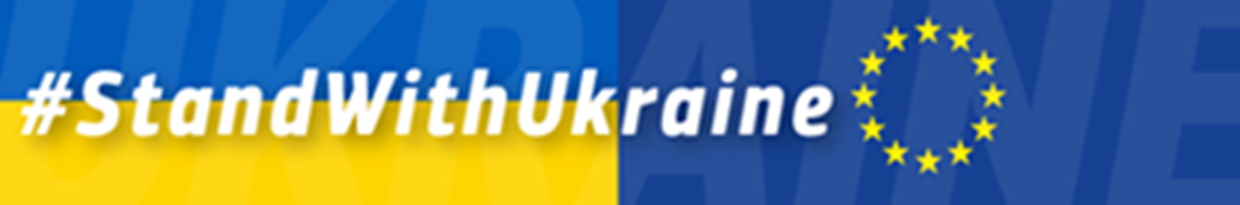 © European Union 2020
Unless otherwise noted the reuse of this presentation is authorised under the CC BY 4.0 license. For any use or reproduction of elements that are not owned by the EU, permission may need to be sought directly from the respective right holders.
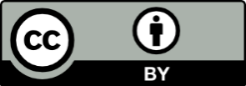 [Speaker Notes: Update/add/delete parts of the copy right notice where appropriate.
More information: https://myintracomm.ec.europa.eu/corp/intellectual-property/Documents/2019_Reuse-guidelines%28CC-BY%29.pdf]